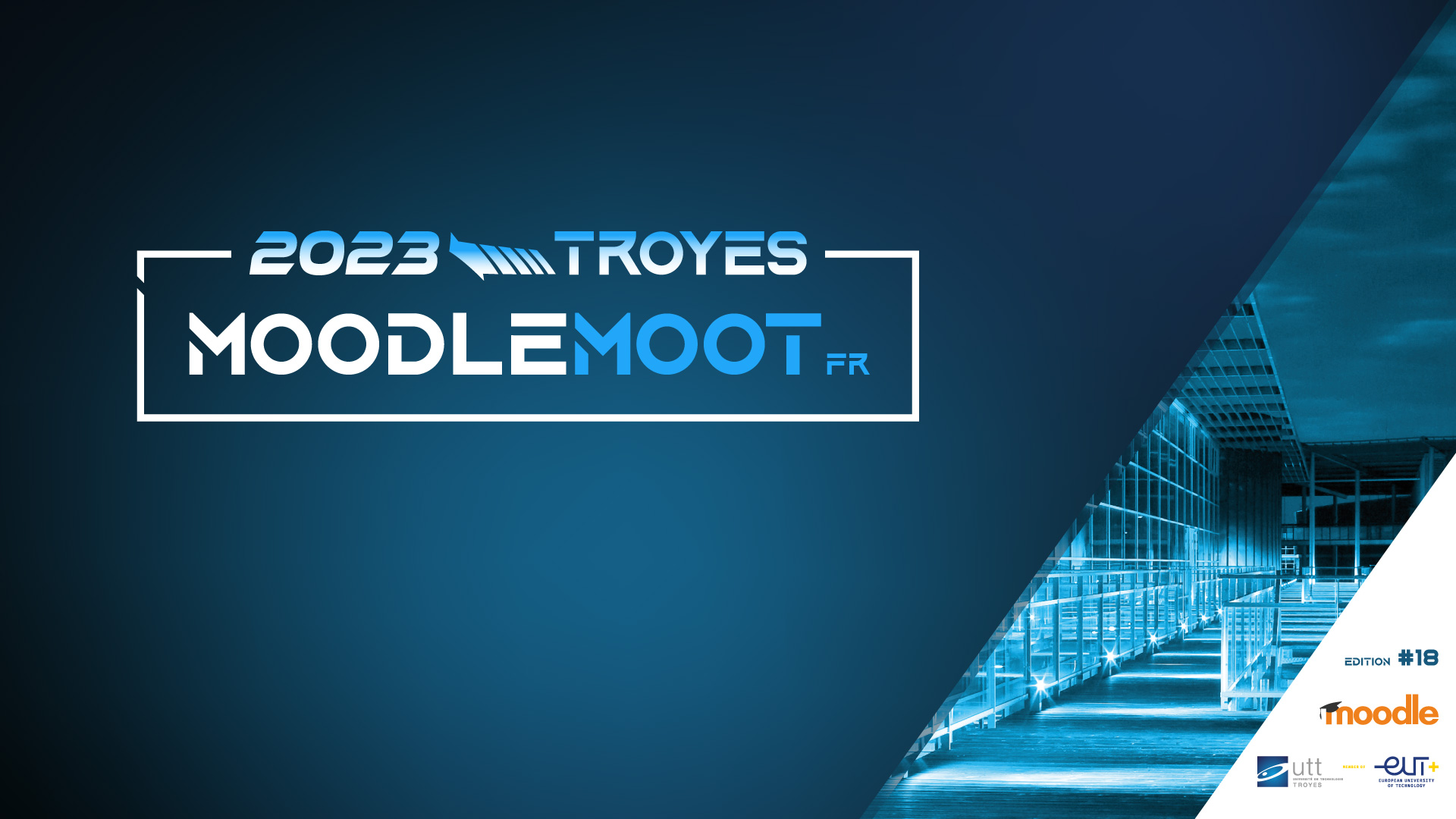 Le monde dont il faut sortir !
Un jeu en formation « rebond »
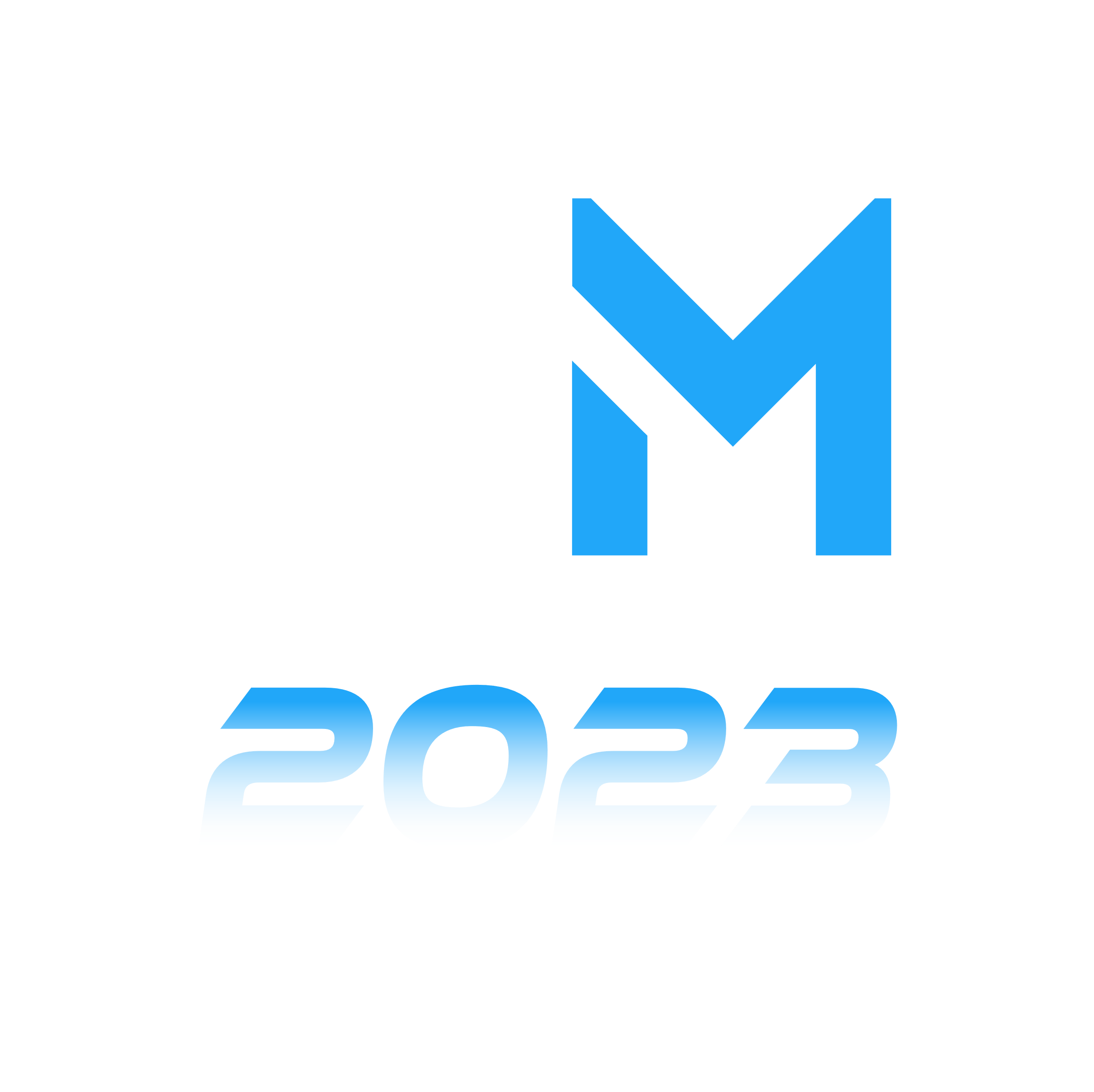 Le monde dont il faut sortir.
01
02
Le public & UE concernés
Situation du module
03
04
Des groupes et des consignes
Observations et questionnement
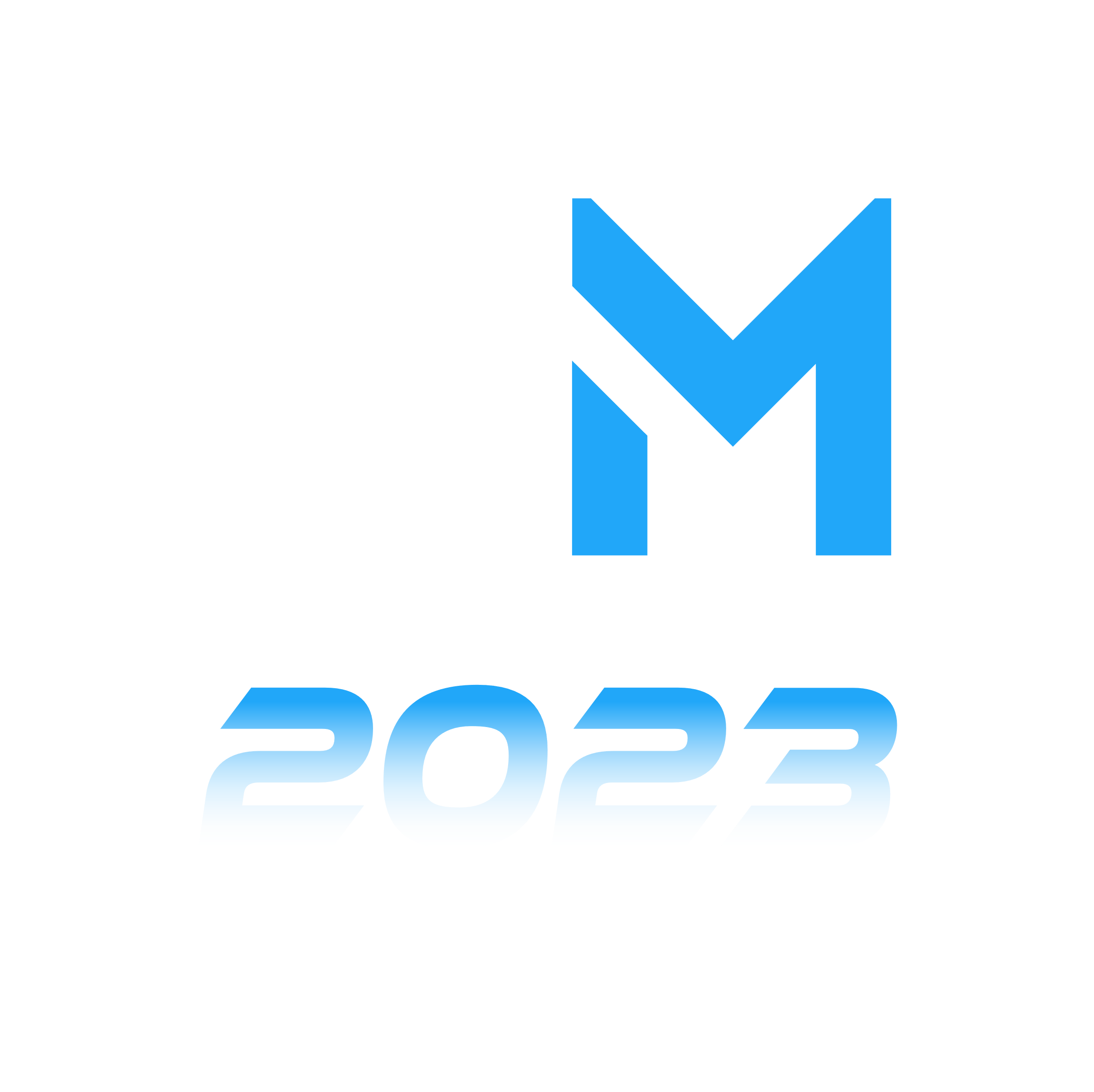 Le monde dont il faut sortir !
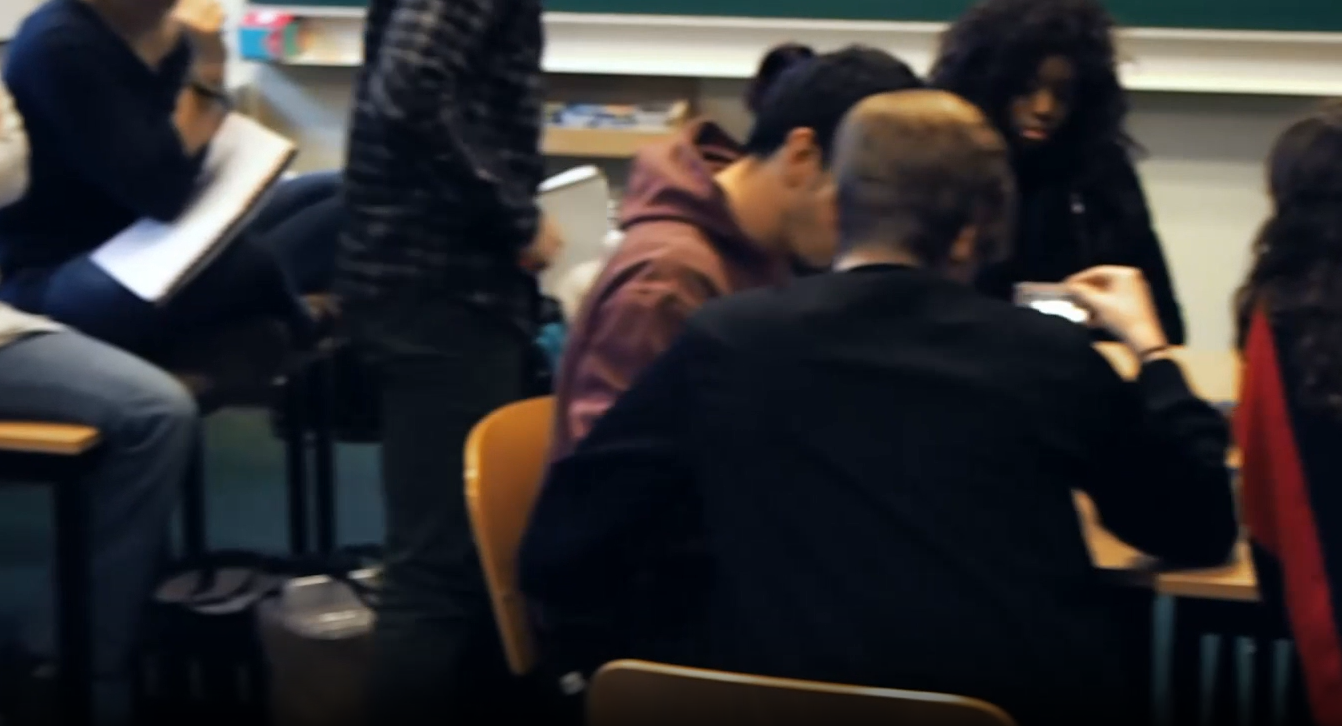 Formation rebond

Décrochage enseignement supérieur 
Anthropologie philosophique
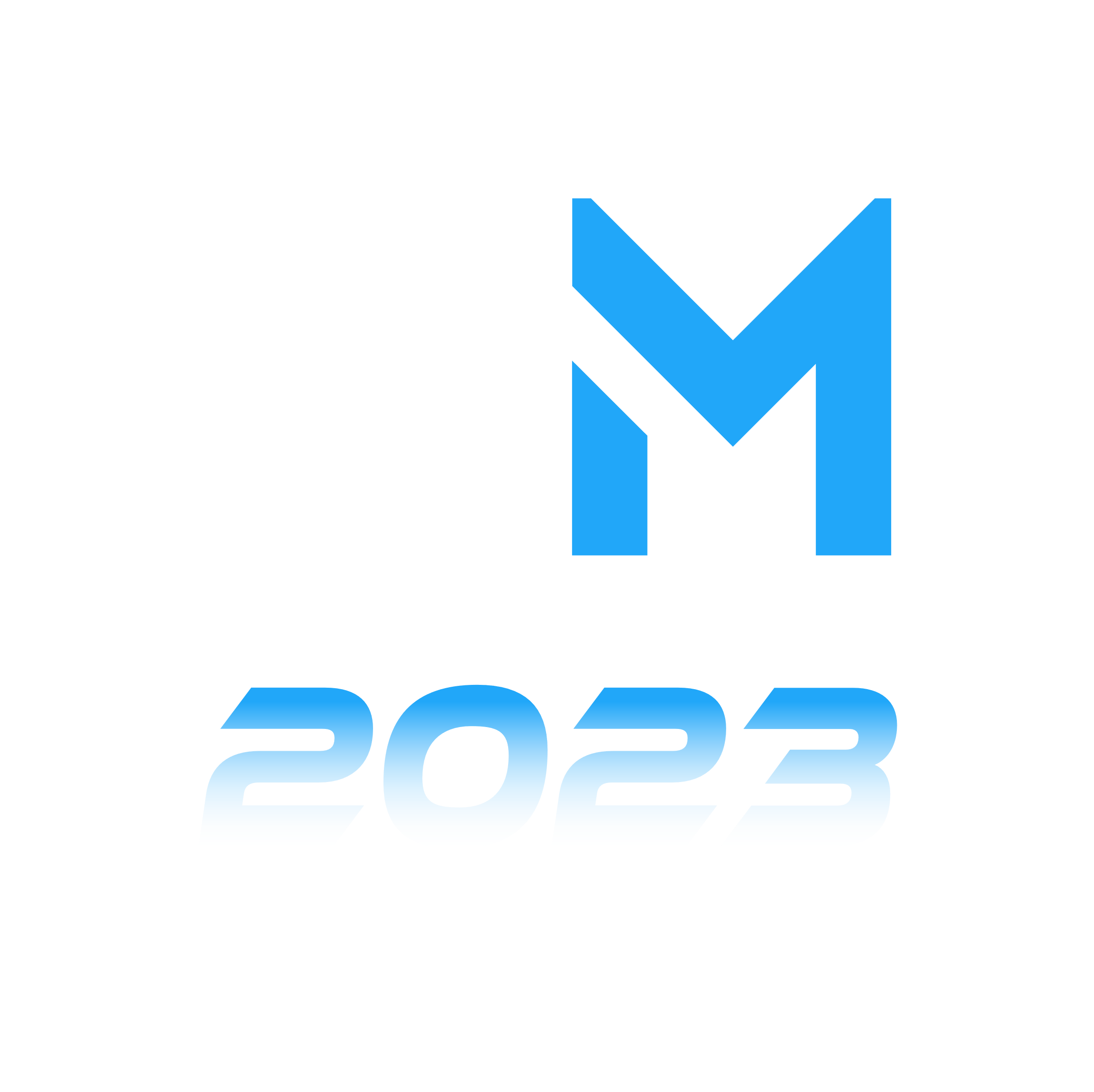 Le monde dont il faut sortir
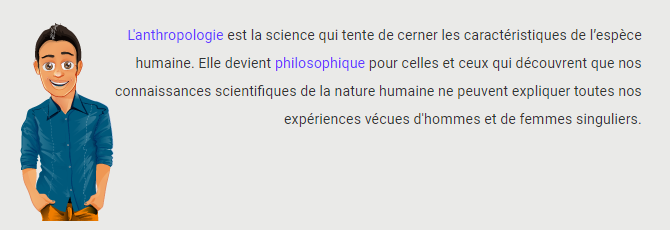 Positionnements de chacun
Module hybride
clairvoyants 
explorateurs
indigènes
observateurs
Construction et consignes en ligne
Jeu en présence
Récolte réflexions – comparaison en ligne
Débat mixte
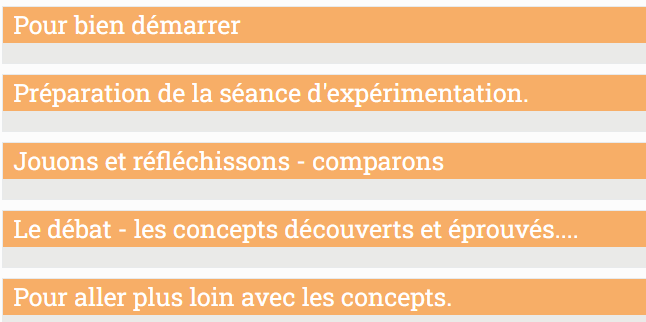 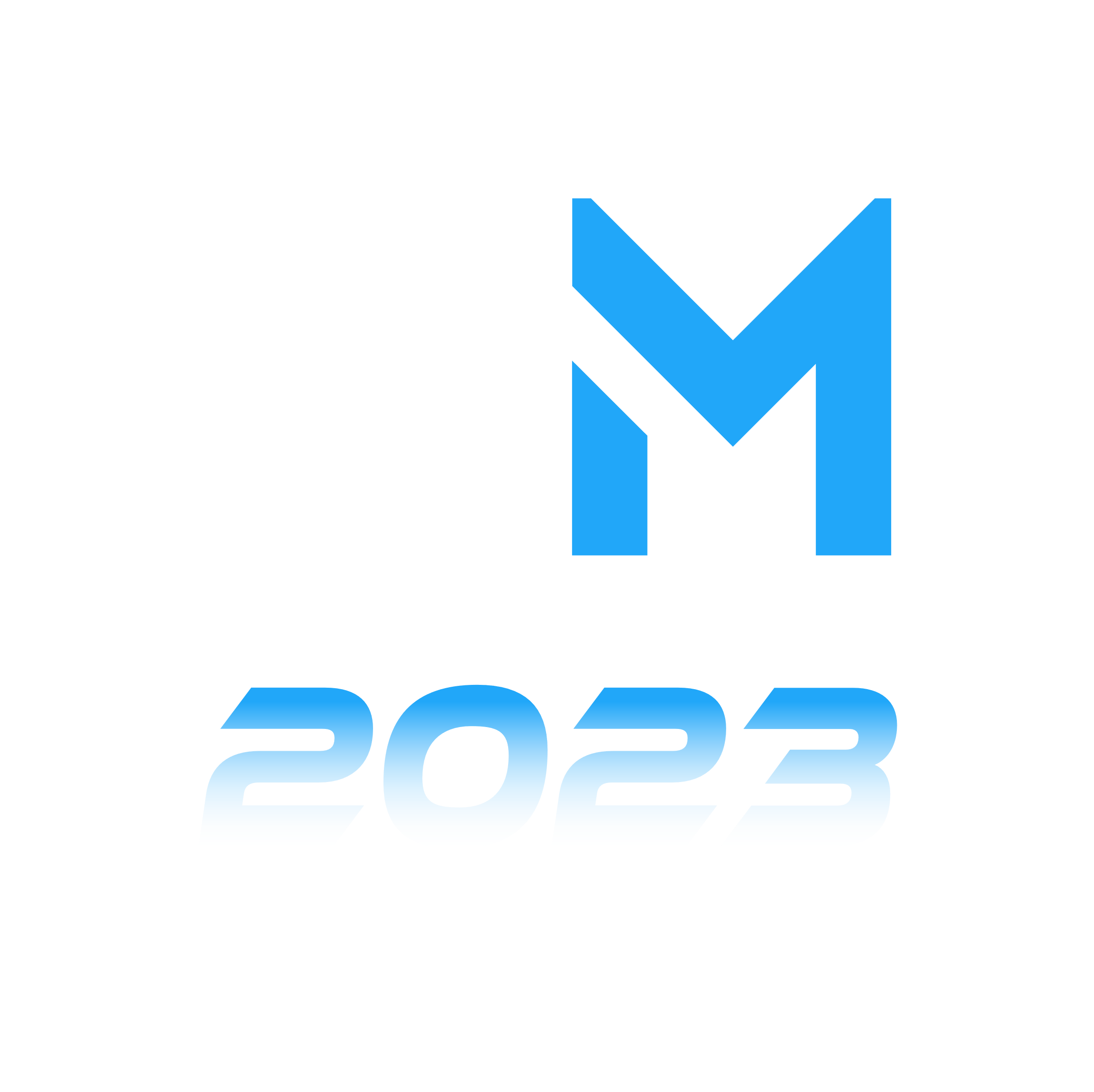 Le monde dont il faut sortir
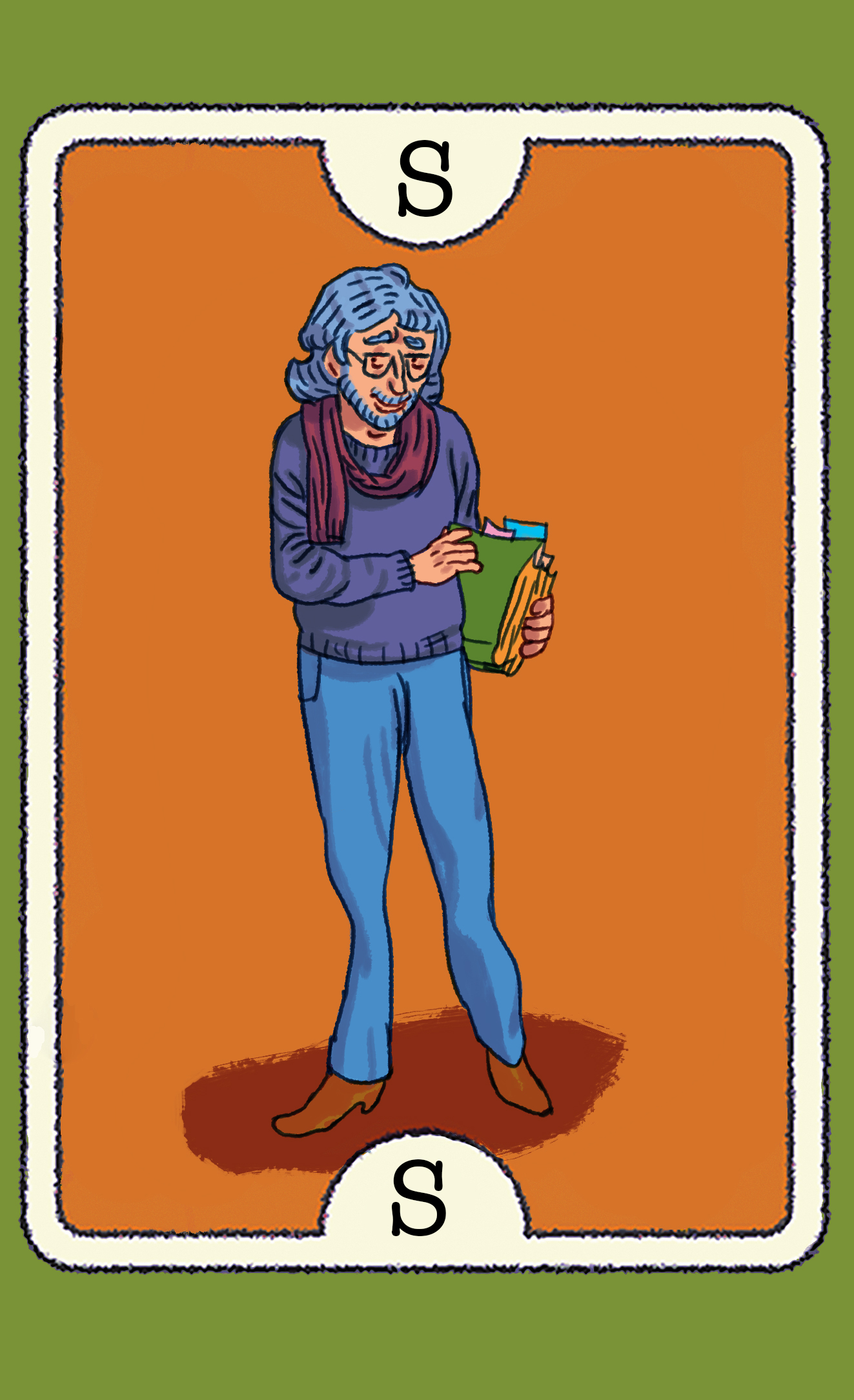 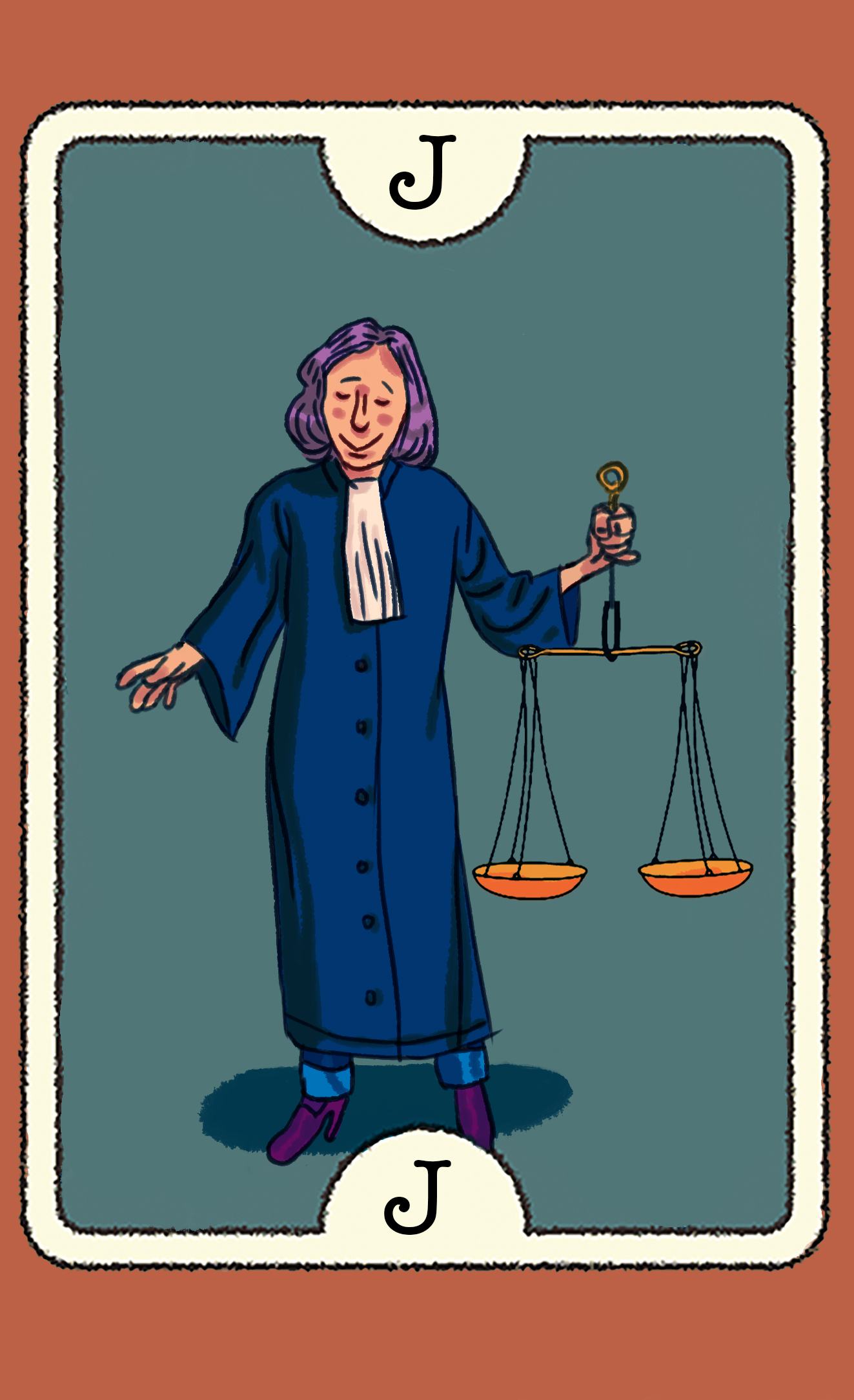 Consignes accessibles en fonction des groupes 

Groupes associés à des rôles
Questionnaire direct

Atelier en duo de rôles

Compléments et débat
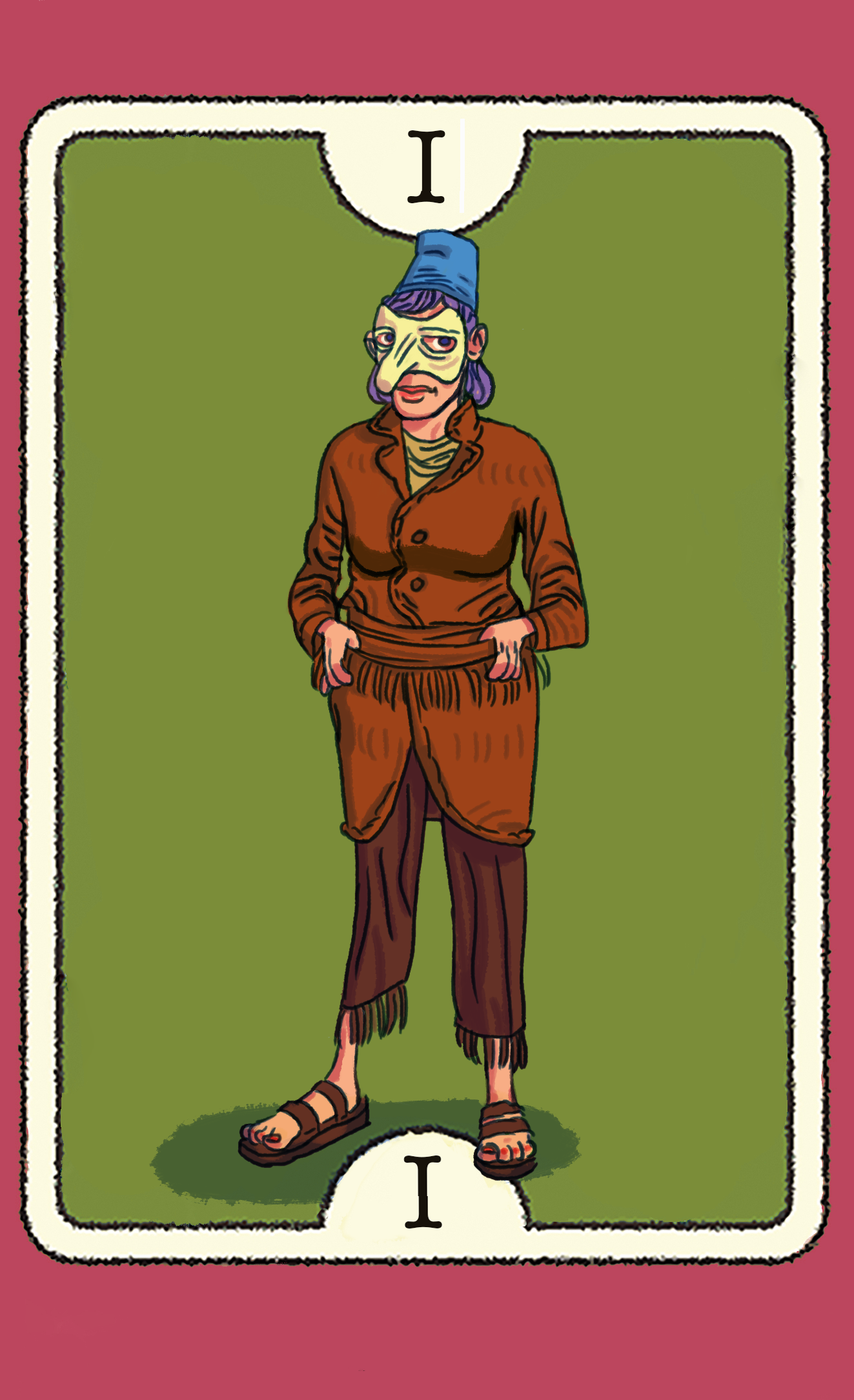 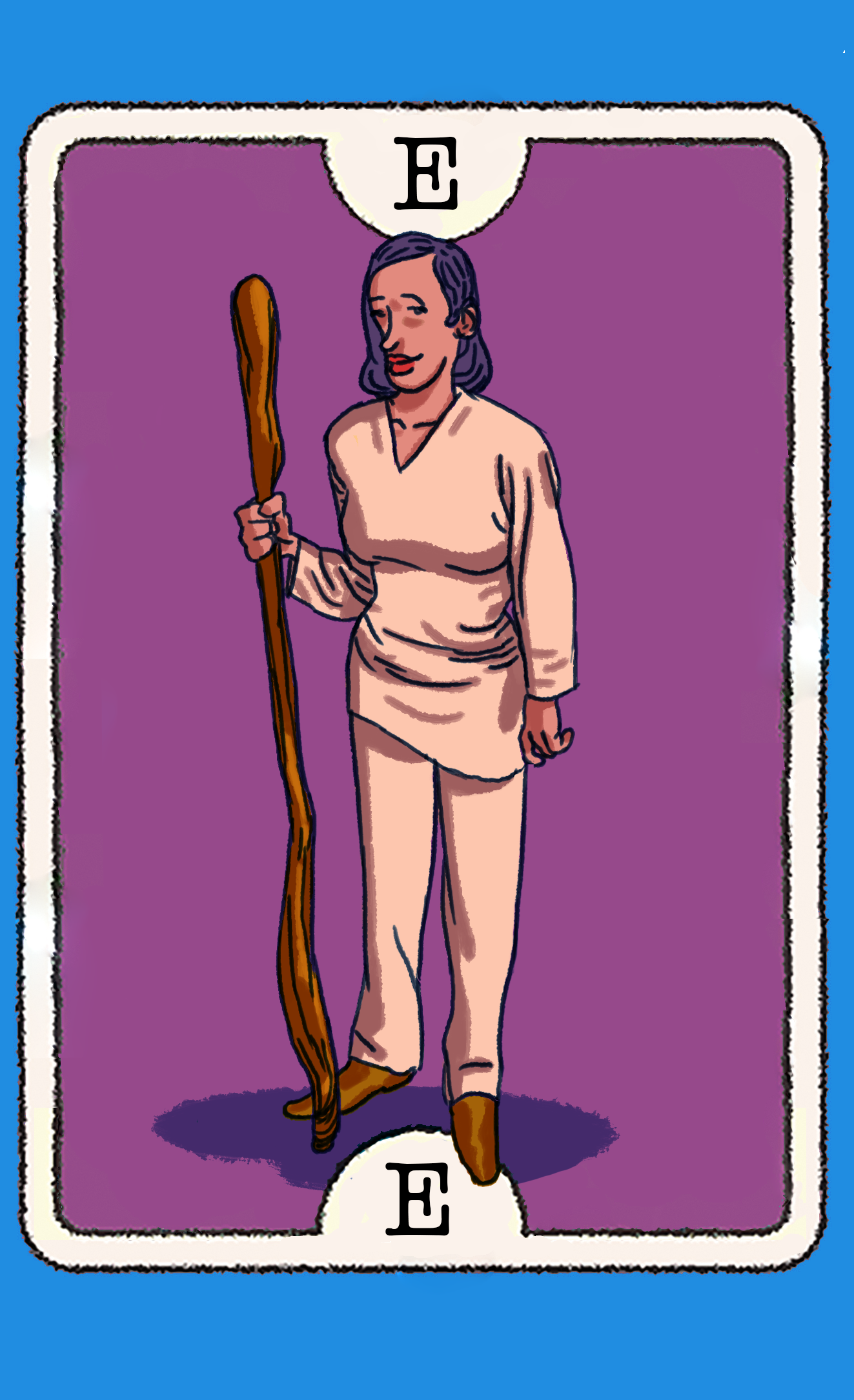 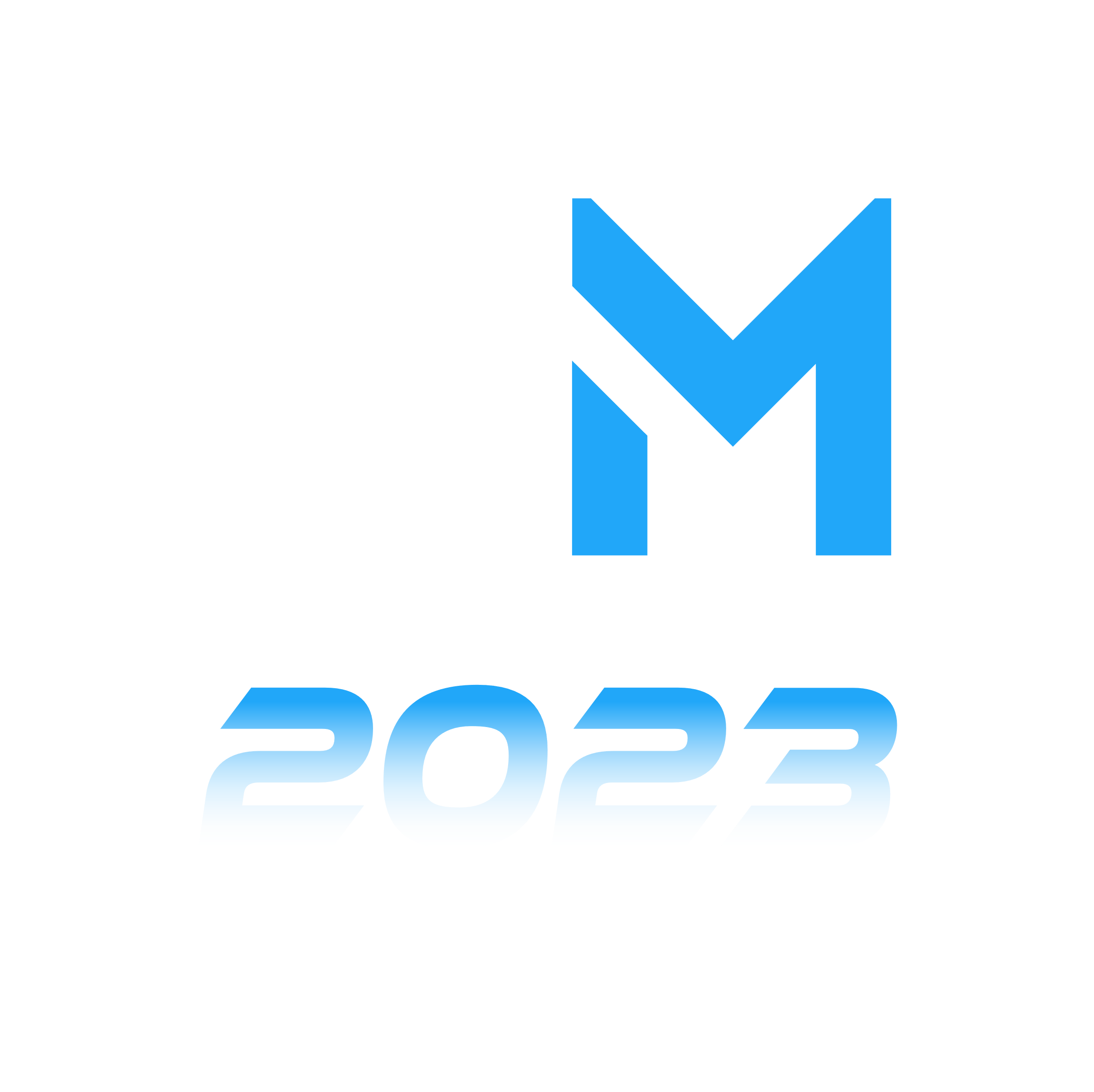 Le monde dont il faut sortir
4
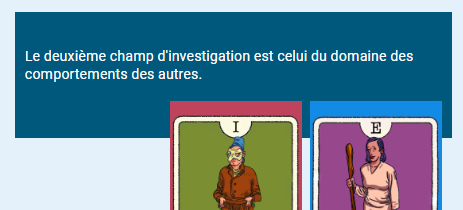 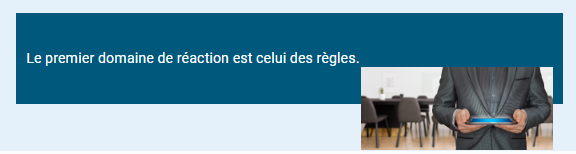 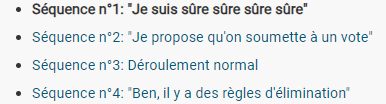 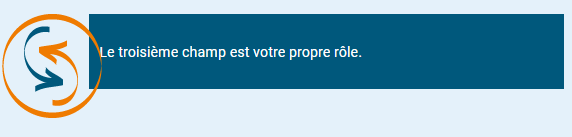 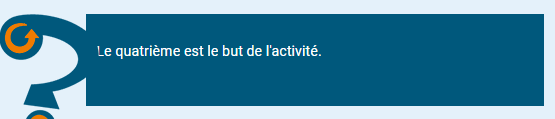 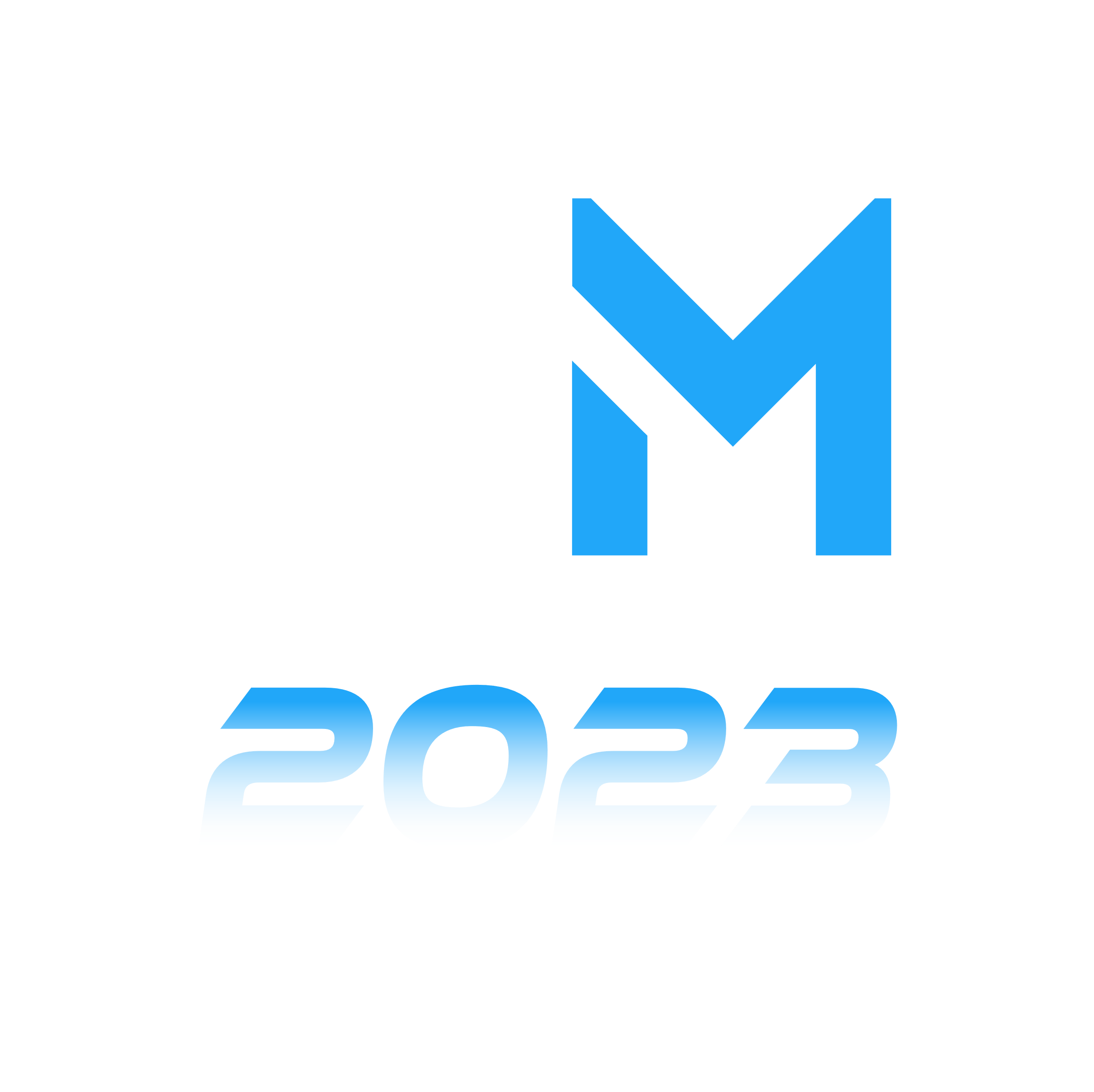 Le monde dont il faut sortir
4
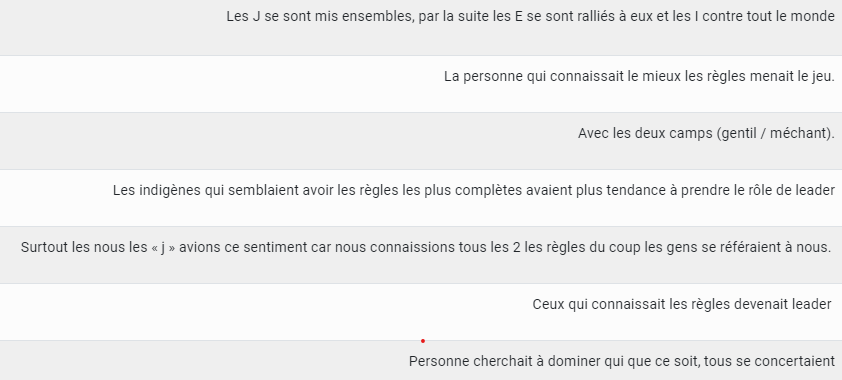 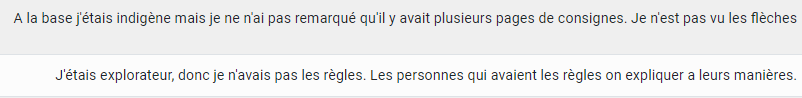 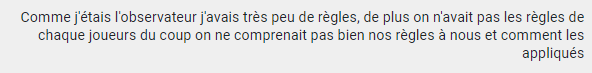 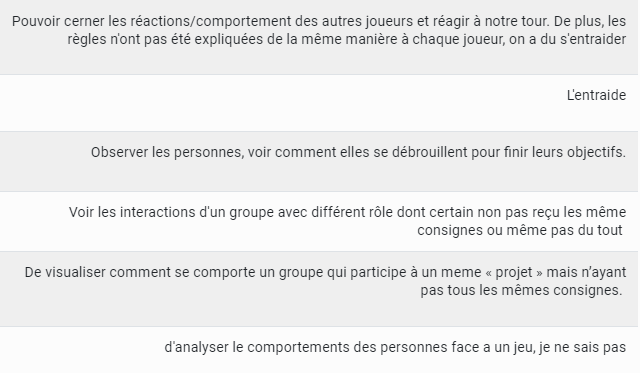 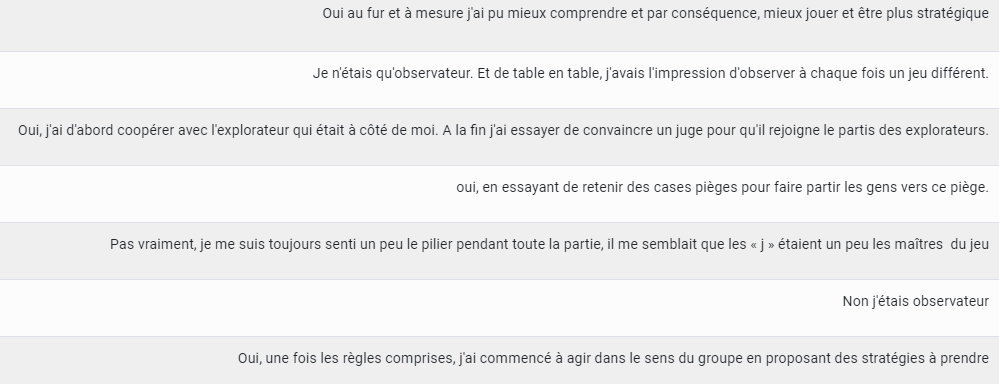 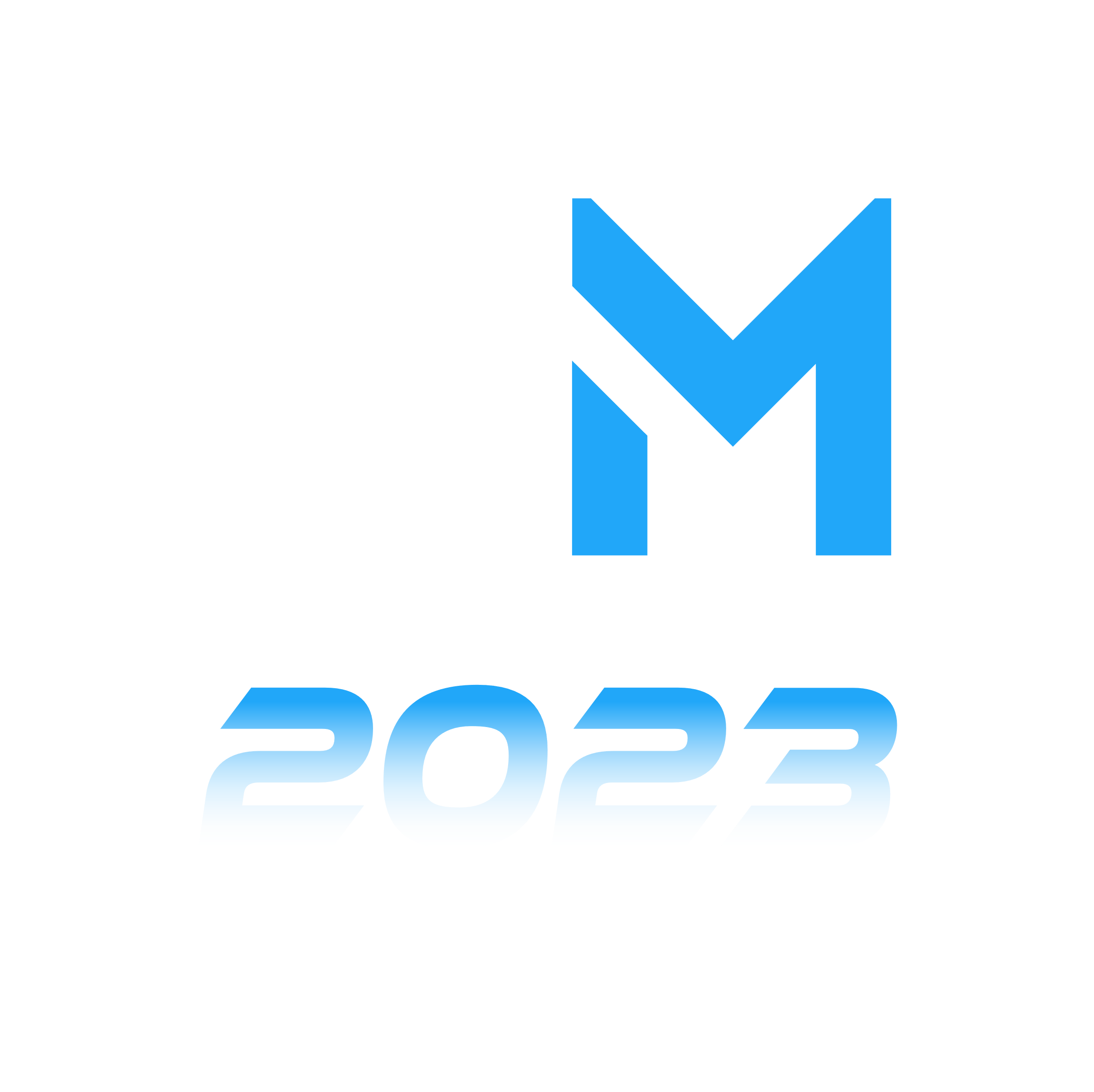 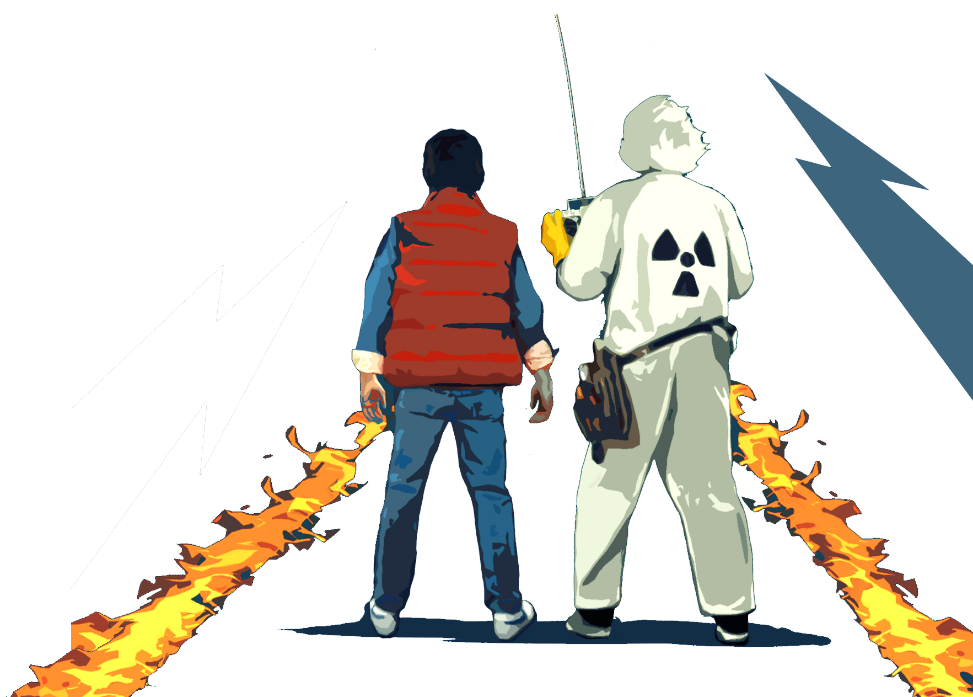 Merci de votre attentionDes questions ?
Laurence Dohogne
Enseignante 
Laurence.dohogne@hech.be